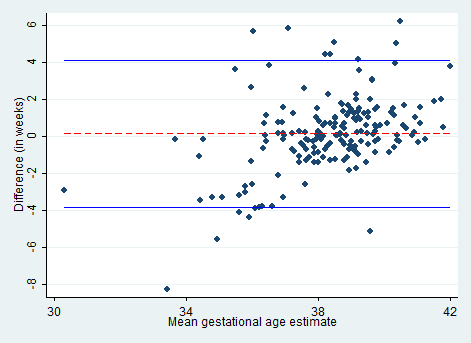 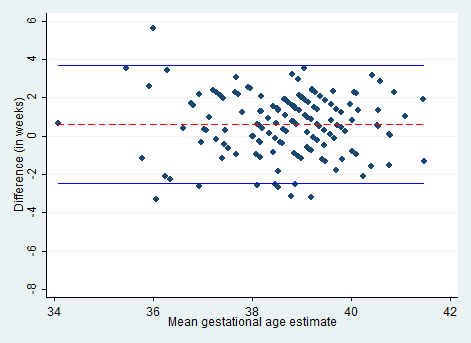 A
B